ASP.NET Core* 1.0
The Future of Web Apps
Shahed Chowdhuri
Sr. Technical Evangelist @ Microsoft
@shahedC
WakeUpAndCode.com
* aka ASP.NET 5 before RC1
Agenda
[Speaker Notes: Agenda]
Introduction
[Speaker Notes: Introduction]
Sources
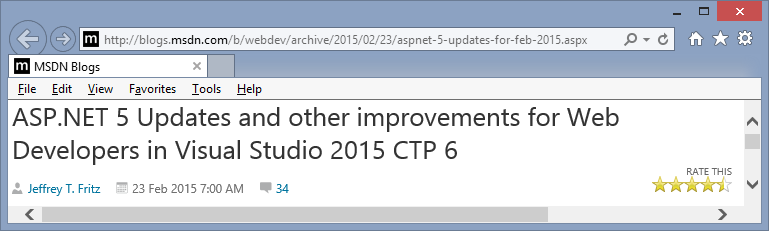 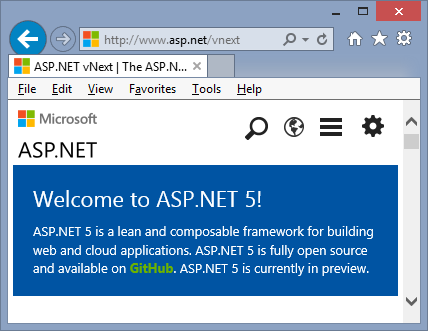 MSDN Blogs, Feb 2015 Update
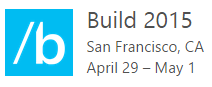 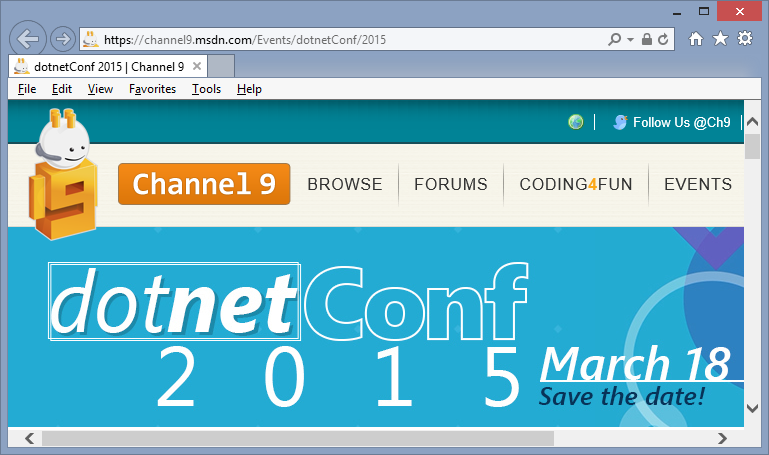 asp.net/vNext
BuildWindows.com
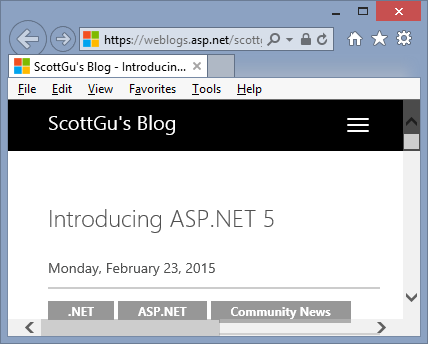 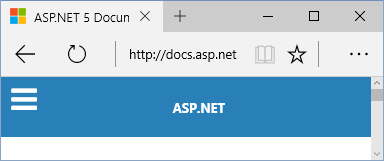 docs.asp.net
dotnetConf 2015 on MSDN Ch9
Scott Guthrie’s Blog
Newer Blog Posts in 2016
Community Standup Notes: https://blogs.msdn.microsoft.com/webdev/
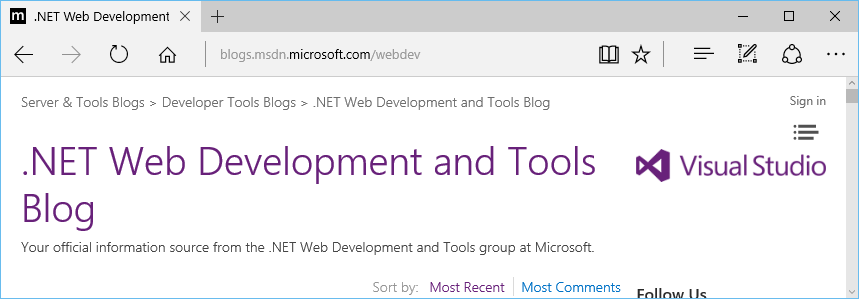 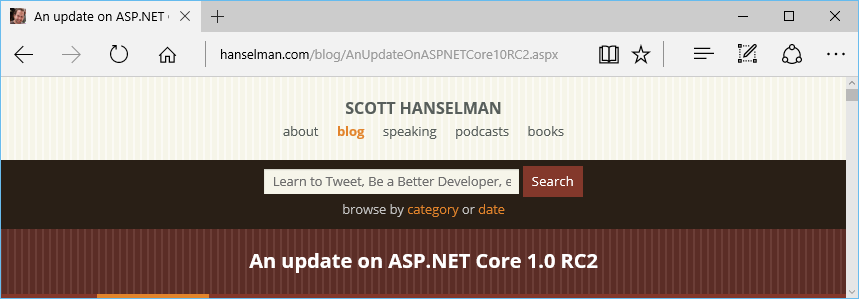 RC2: http://www.hanselman.com/blog/AnUpdateOnASPNETCore10RC2.aspx
Wait, What?
Community Standup Notes: https://blogs.msdn.microsoft.com/webdev/
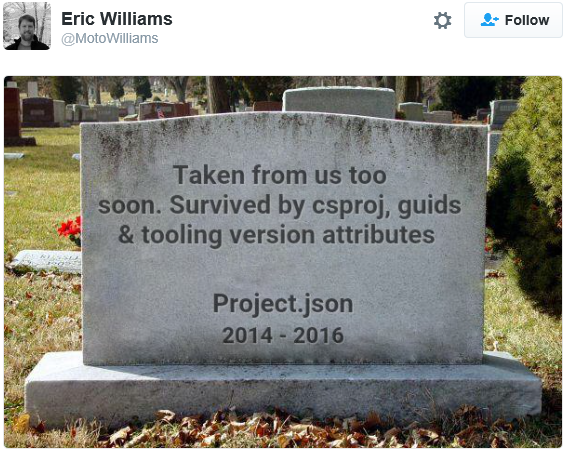 https://twitter.com/MotoWilliams/status/730198938377064448/photo/1
.NET Across Windows/Web Platforms
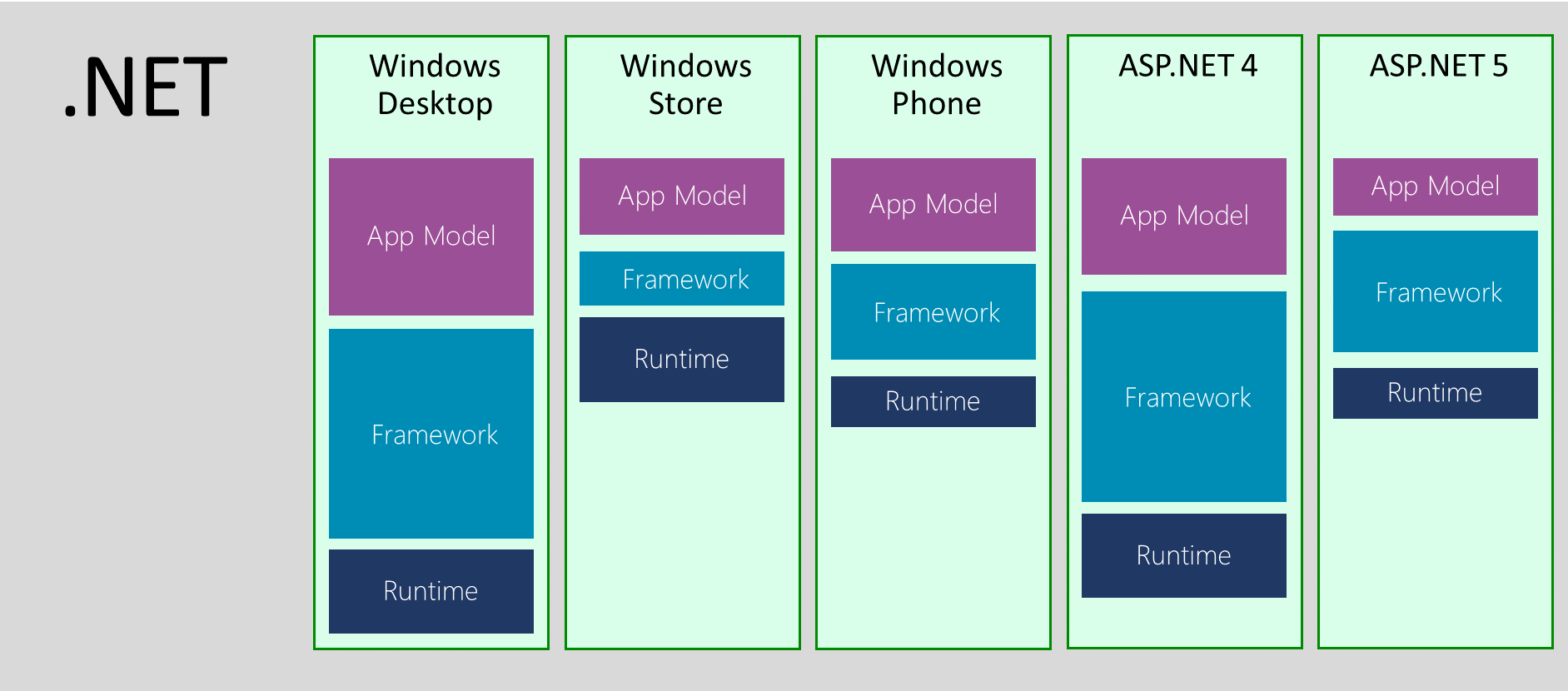 Source: http://blogs.msdn.com/b/dotnet/archive/2014/12/04/introducing-net-core.aspx
Evolution of ASP and ASP .NET
Active Server Pages
(Classic ASP)
Active Server Pages
(Classic ASP)
ASP.NET
MVC
1/2/3/4/5
ASP.NET
MVC
1/2/3/4/5
ASP.NET
MVC 6
 


Unified MVC, Web API and Web Pages
ASP.NET
MVC 6
Core MVC


Unified MVC, Web API and Web Pages
ASP.NET
(Web Forms)
ASP.NET
(Web Forms)
ASP.NET
Web Pages
ASP.NET
Web Pages
ASP.NET
Web API
ASP.NET
Web API
Names & Version Numbers
ASP.NET 
MVC 6
ASP.NET 
MVC 6
Core MVC
C# 6.0
C# 6.0
ASP.NET 5
(runs on .NET Core 5 or .NET Framework 4.5.2+)
ASP.NET 5 Core 1.0
(runs on .NET Core 5 1.0
or .NET Framework 4.5.2+)
SignalR 3
SignalR 3
.NET Framework 4.6
.NET Framework 4.6
.NET Core 5
.NET Core 5
.NET Core 1.0
ASP.NET Roadmap
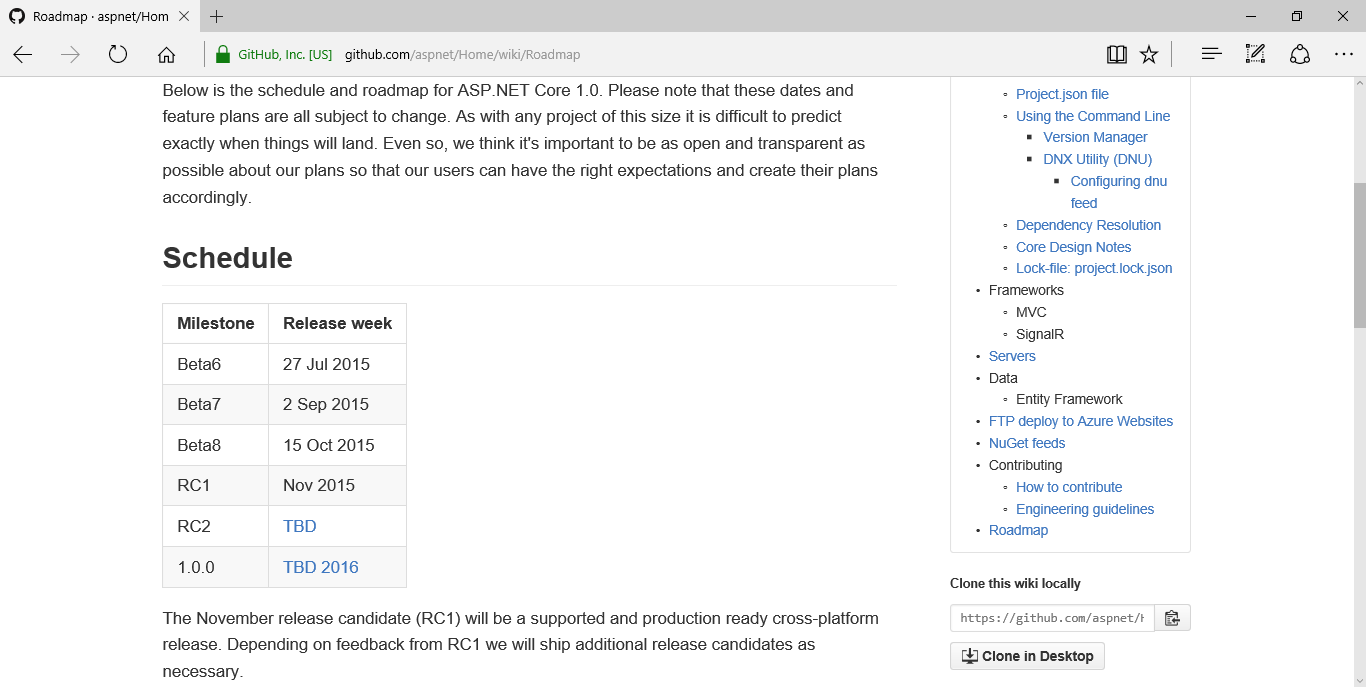 https://github.com/aspnet/Home/wiki/Roadmap
.NET Standard Library + Tooling
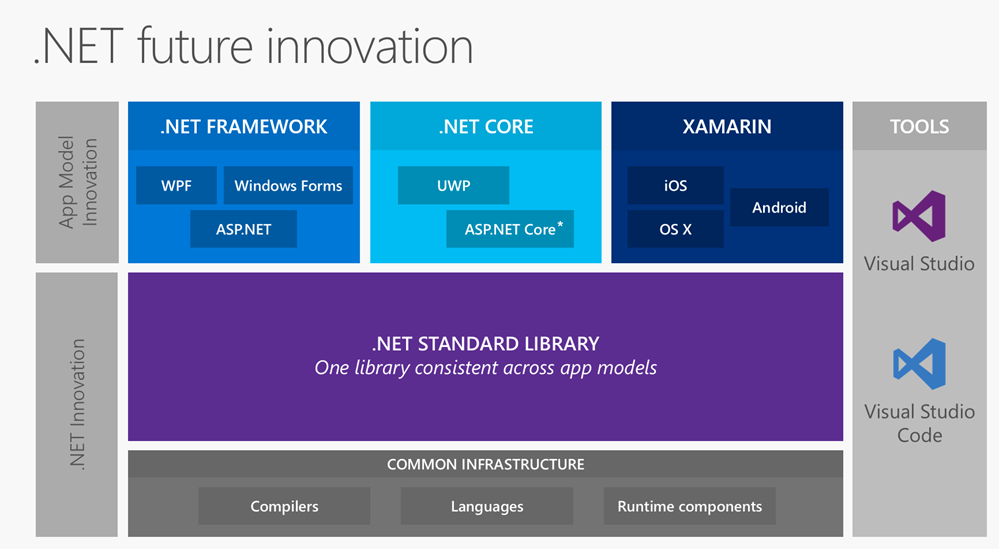 Source: http://www.hanselman.com/blog/AnUpdateOnASPNETCore10RC2.aspx
Agenda
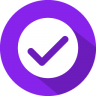 [Speaker Notes: Agenda]
.NET Framework & .NET Core
[Speaker Notes: Variables, Operators & Loops]
.NET in 2015: High-Level Overview
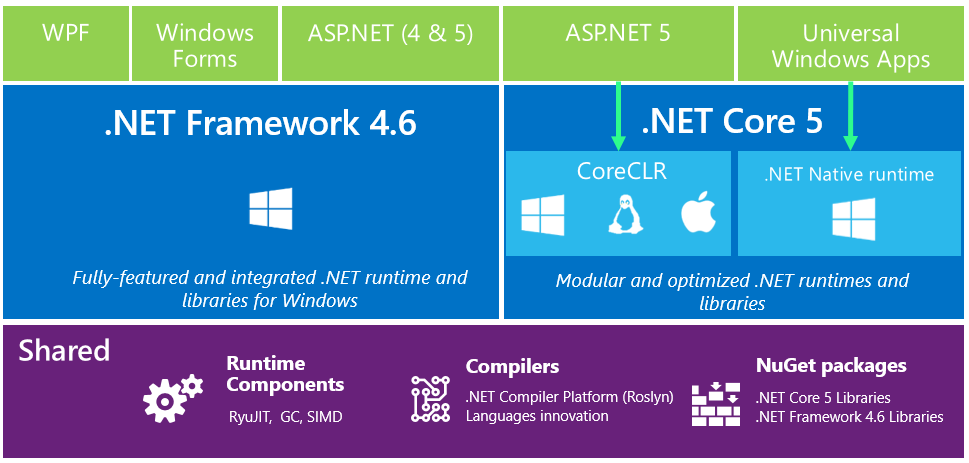 ASP.NET Core High-Level Overview
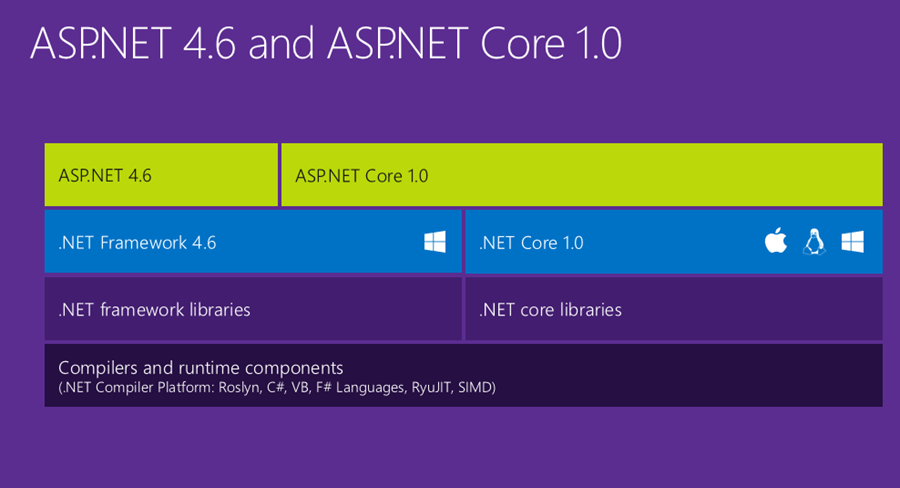 Compilation Process
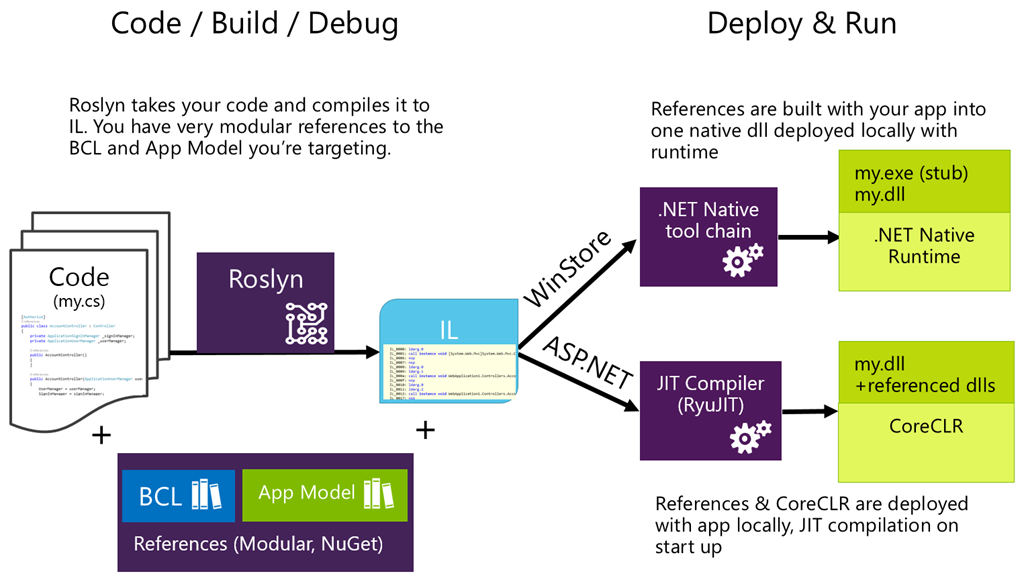 What About .NET Framework 4.6?
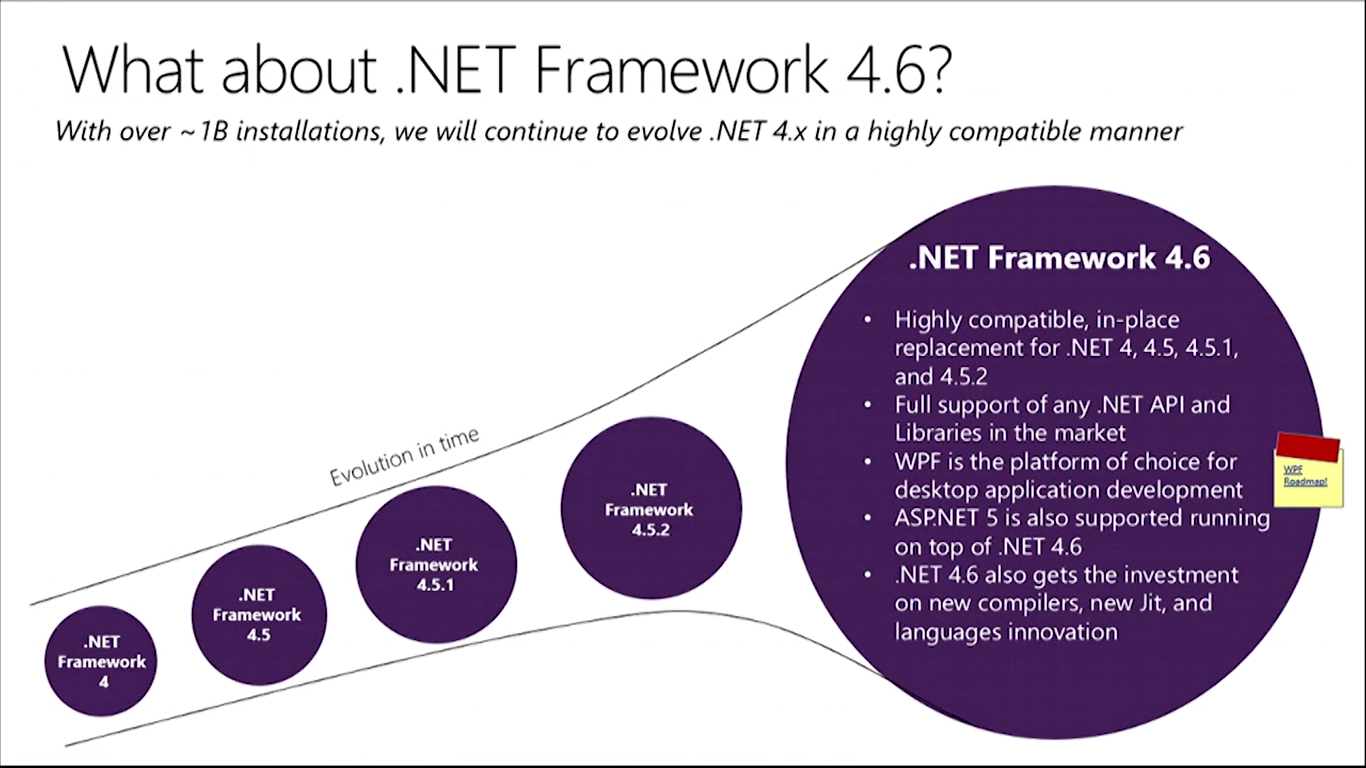 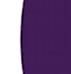 Core  is
ASP .NET Core
[Speaker Notes: ASP .NET 5.0]
ASP.NET Core 1.0  Features
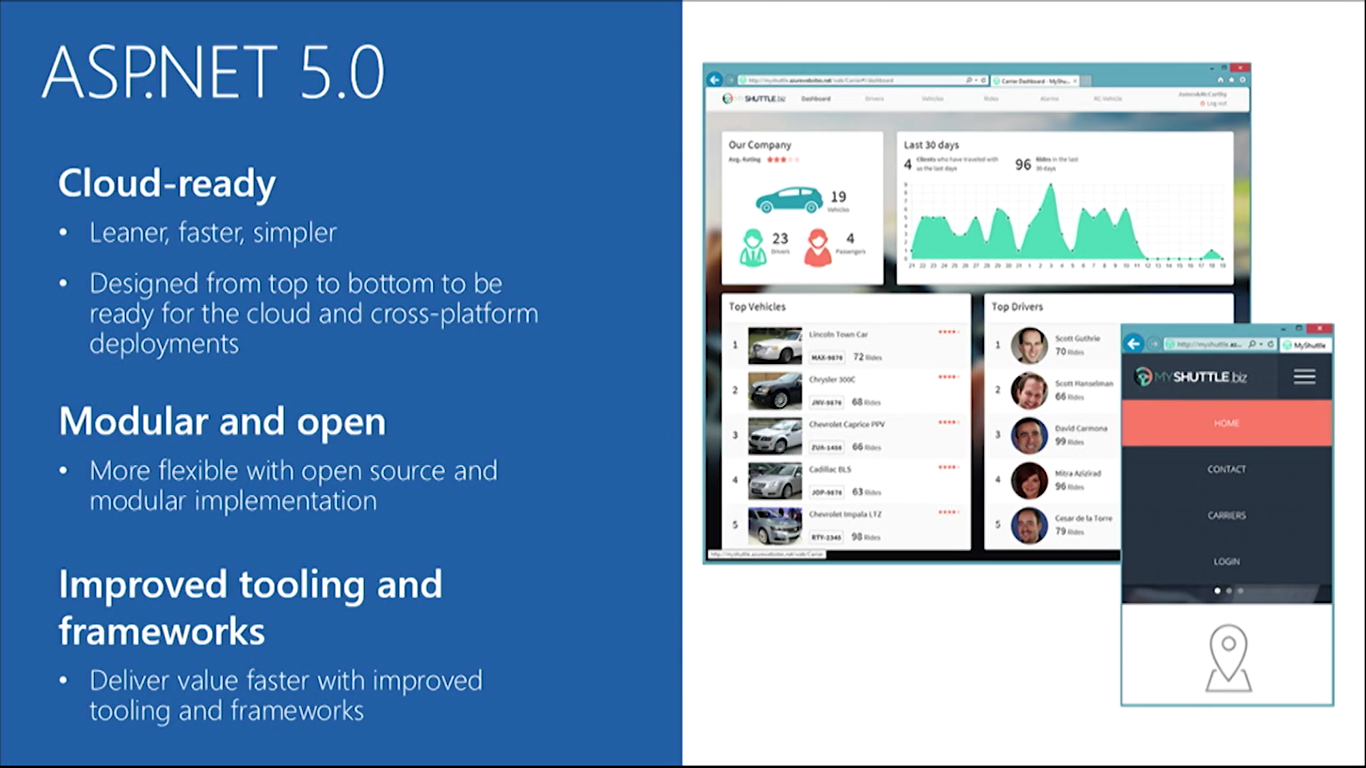 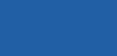 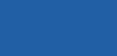 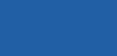 ASP.NET Core Summary
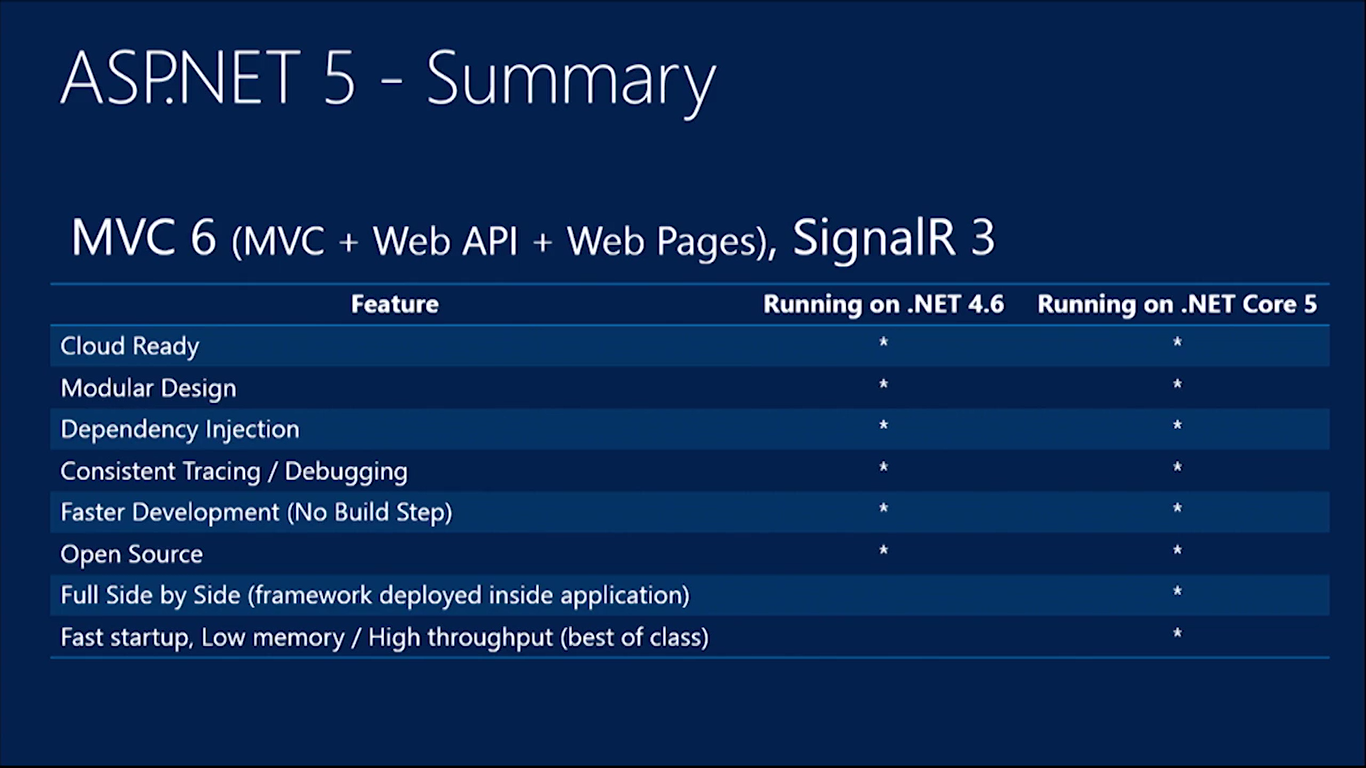 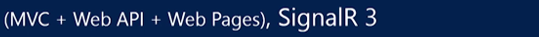 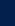 Relevant XKCD Comic
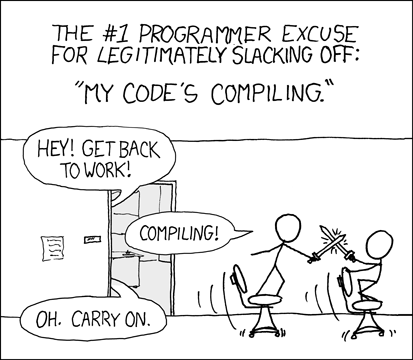 Source: https://xkcd.com/303/
ASP.NET Core Features in Detail
Tag Helpers
Dynamic Development
Flexible, Cross Platform runtime
Unified Programming Model
Dependency Injection (DI)
Cloud-Ready Config
Bower, Grunt, Gulp
Simplified Dependency Mgmt
Identity Updates
New Project Templates
Fast HTTP Performance
Open Source
Command Line Tools
New HTTP client-role API
ASP.NET Core Features in Detail
Tag Helpers
Dynamic Development
Flexible, Cross Platform runtime
Unified Programming Model
.NET Core or full .NET Framework
.NET Core is cross-platform
Deploy Core runtime with app
No need for unused features
Dependency Injection (DI)
Cloud-Ready Config
Bower, Grunt, Gulp
Simplified Dependency Mgmt
Identity Updates
New Project Templates
Fast HTTP Performance
Open Source
Command Line Tools
New HTTP client-role API
ASP.NET Core Features in Detail
Tag Helpers
Dynamic Development
Flexible, Cross Platform runtime
Unified Programming Model
Unified:
MVC
Web API
Web Pages
Dependency Injection (DI)
Cloud-Ready Config
Bower, Grunt, Gulp
Simplified Dependency Mgmt
Identity Updates
New Project Templates
Fast HTTP Performance
Open Source
Command Line Tools
New HTTP client-role API
ASP.NET Core Features in Detail
HTML Helpers in your views!
Tag Helpers
Dynamic Development
Flexible, Cross Platform runtime
Unified Programming Model
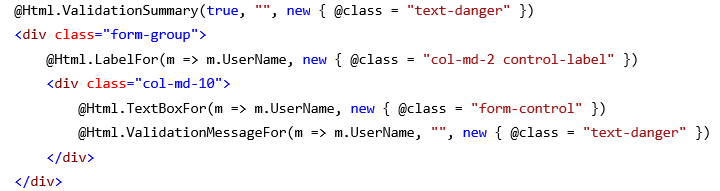 Dependency Injection (DI)
Cloud-Ready Config
Bower, Grunt, Gulp
Simplified Dependency Mgmt
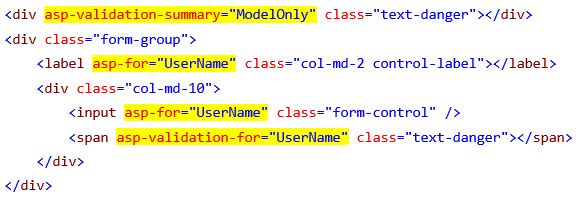 Identity Updates
New Project Templates
Fast HTTP Performance
Open Source
Command Line Tools
New HTTP client-role API
ASP.NET Core Features in Detail
Tag Helpers
Dynamic Development
Flexible, Cross Platform runtime
Unified Programming Model
Edit code
Save changes
Refresh browser
See changes!

Compiled language with benefits of interpreted language!
Dependency Injection (DI)
Cloud-Ready Config
Bower, Grunt, Gulp
Simplified Dependency Mgmt
Identity Updates
New Project Templates
Fast HTTP Performance
Open Source
Command Line Tools
New HTTP client-role API
ASP.NET Core Features in Detail
Tag Helpers
Dynamic Development
Flexible, Cross Platform runtime
Unified Programming Model
Bower  client-side pkg mgr
e.g. JS, CSS
Grunt & Gulp  task runners
compile LESS/CoffeeScript, Typescipt
run JSLint
minify JS files
Dependency Injection (DI)
Cloud-Ready Config
Bower, Grunt, Gulp
Simplified Dependency Mgmt
Identity Updates
New Project Templates
Fast HTTP Performance
Open Source
Command Line Tools
New HTTP client-role API
ASP.NET Core Features in Detail
Tag Helpers
Dynamic Development
Flexible, Cross Platform runtime
Unified Programming Model
Manage dependencies with NuGet packages
Edit project.json file
Enjoy IntelliSense!
Dependency Injection (DI)
Cloud-Ready Config
Bower, Grunt, Gulp
Simplified Dependency Mgmt
Identity Updates
New Project Templates
Fast HTTP Performance
Open Source
Command Line Tools
New HTTP client-role API
ASP.NET Core Features in Detail
Tag Helpers
Dynamic Development
Flexible, Cross Platform runtime
Unified Programming Model
Configuration in code
Edit Startup.cs file
No need to use Web.config
Use JSON, XML, env vars
Dependency Injection (DI)
Cloud-Ready Config
Bower, Grunt, Gulp
Simplified Dependency Mgmt
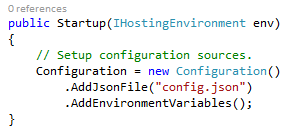 Identity Updates
New Project Templates
Fast HTTP Performance
Open Source
Command Line Tools
New HTTP client-role API
ASP.NET Core Features in Detail
Tag Helpers
Dynamic Development
Flexible, Cross Platform runtime
Unified Programming Model
Dependency Injection (DI)
Cloud-Ready Config
Bower, Grunt, Gulp
Simplified Dependency Mgmt
minimalistic DI container
replace with others
Autofac, Ninject, etc
use [FromServices] attribute
Identity Updates
New Project Templates
Fast HTTP Performance
Open Source
Command Line Tools
New HTTP client-role API
ASP.NET Core Features in Detail
Tag Helpers
Dynamic Development
Flexible, Cross Platform runtime
Unified Programming Model
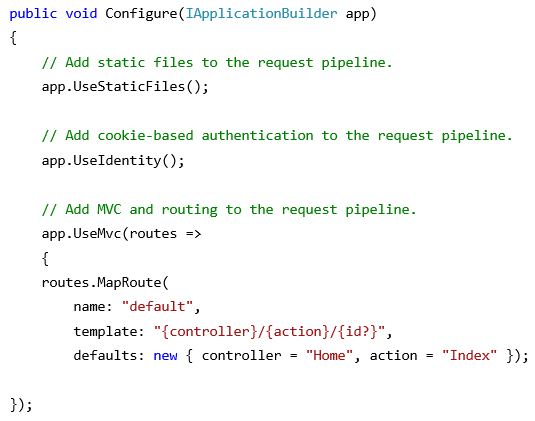 New HTTP pipeline
modular
add components as needed
no longer dependent on System.Web
Dependency Injection (DI)
Cloud-Ready Config
Bower, Grunt, Gulp
Simplified Dependency Mgmt
Identity Updates
New Project Templates
Fast HTTP Performance
Open Source
Command Line Tools
New HTTP client-role API
ASP.NET Core Features in Detail
Tag Helpers
Dynamic Development
Flexible, Cross Platform runtime
Unified Programming Model
Dependency Injection (DI)
Cloud-Ready Config
Bower, Grunt, Gulp
Simplified Dependency Mgmt
GitHub!
Identity Updates
New Project Templates
Fast HTTP Performance
Open Source
Command Line Tools
New HTTP client-role API
ASP.NET Core Features in Detail
Tag Helpers
Dynamic Development
Flexible, Cross Platform runtime
Unified Programming Model
Dependency Injection (DI)
Cloud-Ready Config
Bower, Grunt, Gulp
Simplified Dependency Mgmt
K Package Manager (KPM)*
bundle application
build NuGet packages
build assemblies 

* changes coming with RC2
Identity Updates
New Project Templates
Fast HTTP Performance
Open Source
Command Line Tools
New HTTP client-role API
ASP.NET Core Features in Detail
Tag Helpers
Dynamic Development
Flexible, Cross Platform runtime
Unified Programming Model
Dependency Injection (DI)
Cloud-Ready Config
Bower, Grunt, Gulp
Simplified Dependency Mgmt
ASP.NET Core Preview Templates
Empty
Starter Web
Web API
Identity Updates
New Project Templates
Fast HTTP Performance
Open Source
Command Line Tools
New HTTP client-role API
ASP.NET Core Features in Detail
Tag Helpers
Dynamic Development
Flexible, Cross Platform runtime
Unified Programming Model
Dependency Injection (DI)
Cloud-Ready Config
Bower, Grunt, Gulp
Simplified Dependency Mgmt
Open ID Connect
OAuth2
Template auth logic based on OWIN and Open ID Connect (not WIF)
Identity Updates
New Project Templates
Fast HTTP Performance
Open Source
Command Line Tools
New HTTP client-role API
ASP.NET Core Features in Detail
Tag Helpers
Dynamic Development
Flexible, Cross Platform runtime
Unified Programming Model
Dependency Injection (DI)
Cloud-Ready Config
Bower, Grunt, Gulp
Simplified Dependency Mgmt
More granular control (than HttpClientHandler) over individual aspects of HTTP
redirects, auth, cookies, etc
Identity Updates
New Project Templates
Fast HTTP Performance
Open Source
Command Line Tools
New HTTP client-role API
ASP.NET Core Features in Detail
Tag Helpers
Dynamic Development
Flexible, Cross Platform runtime
Unified Programming Model
Dependency Injection (DI)
Cloud-Ready Config
Bower, Grunt, Gulp
Simplified Dependency Mgmt
Identity Updates
New Project Templates
Fast HTTP Performance
Open Source
Command Line Tools
New HTTP client-role API
How about Entity Framework?
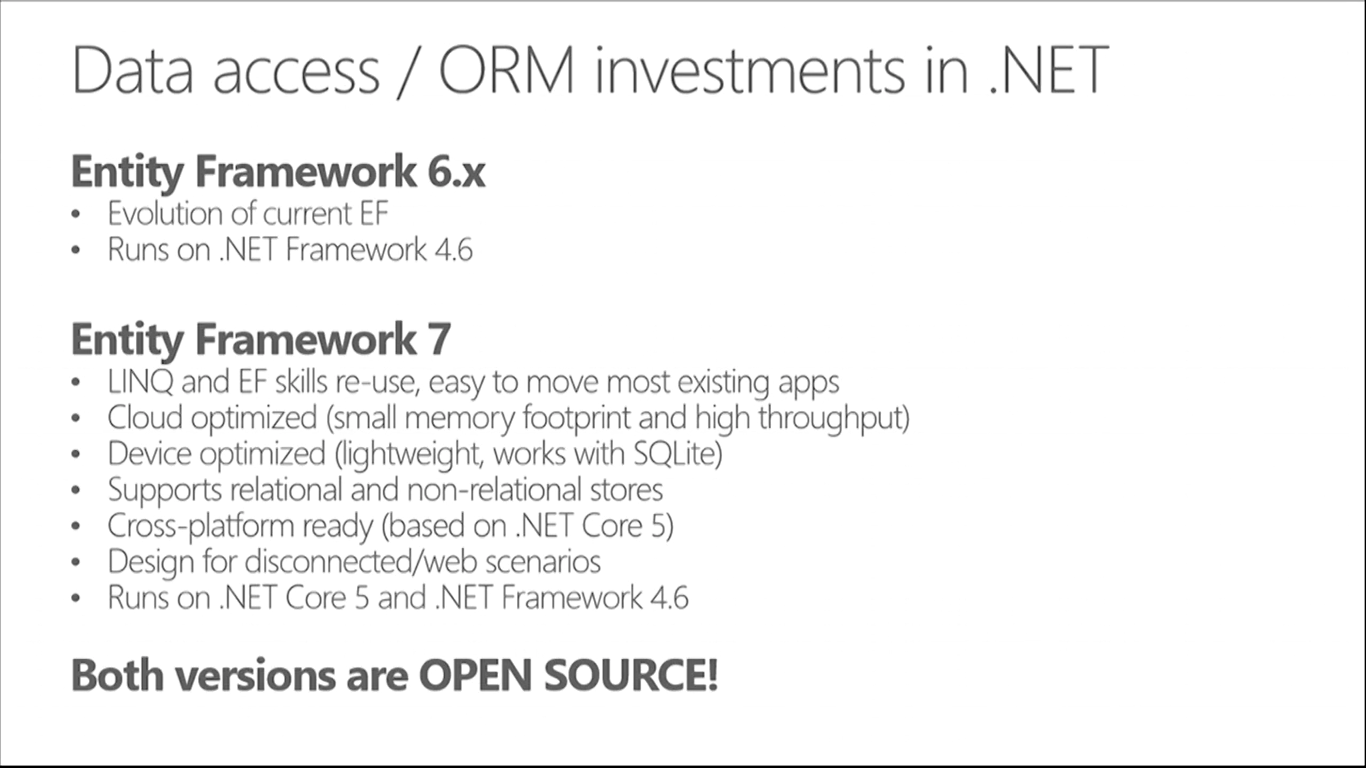 Entities in Code
Core
ORM
)
DB
Visual Studio 2015
[Speaker Notes: ASP .NET 5.0]
File  New Project  Web
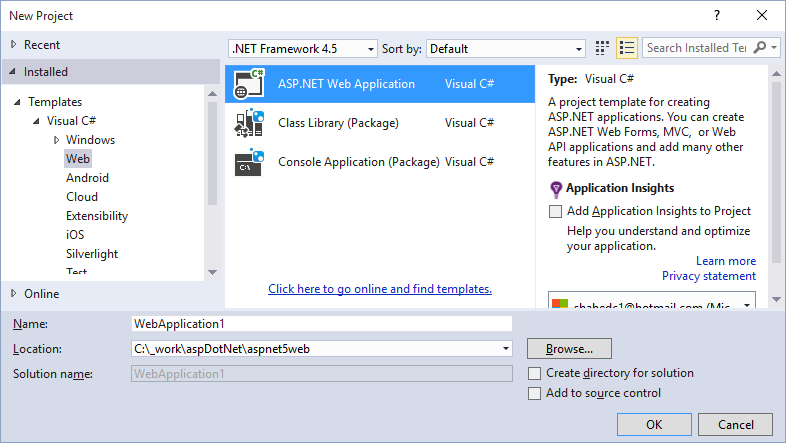 Web App
Class Library
Console App
Select a Template*
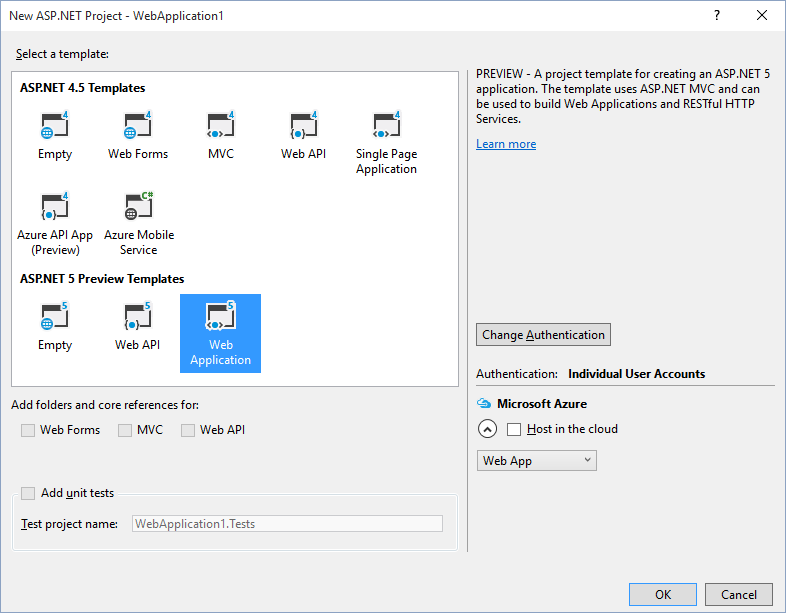 * to be renamed in RC2
Startup.cs Configuration
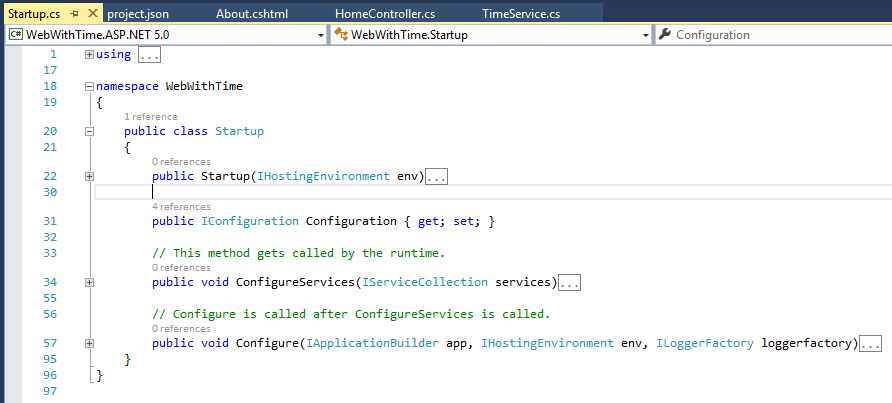 project.json
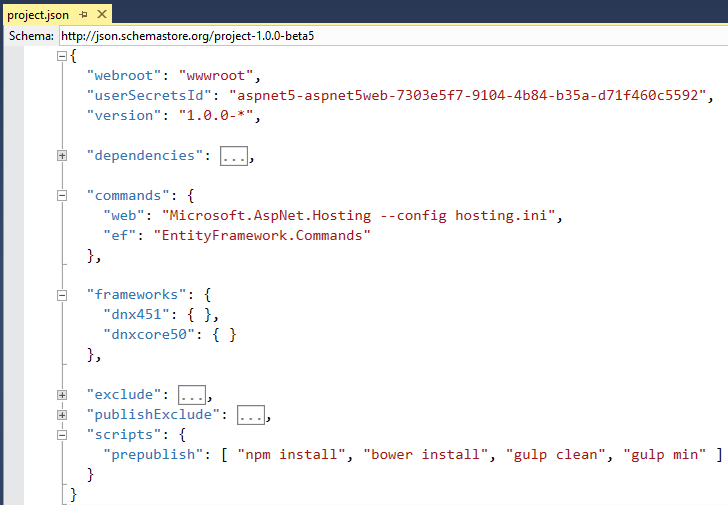 Right-click  (Project) Properties
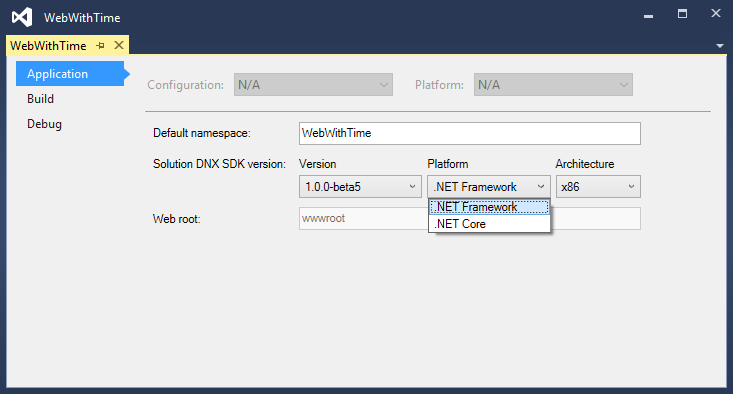 Application tab
Debug tab
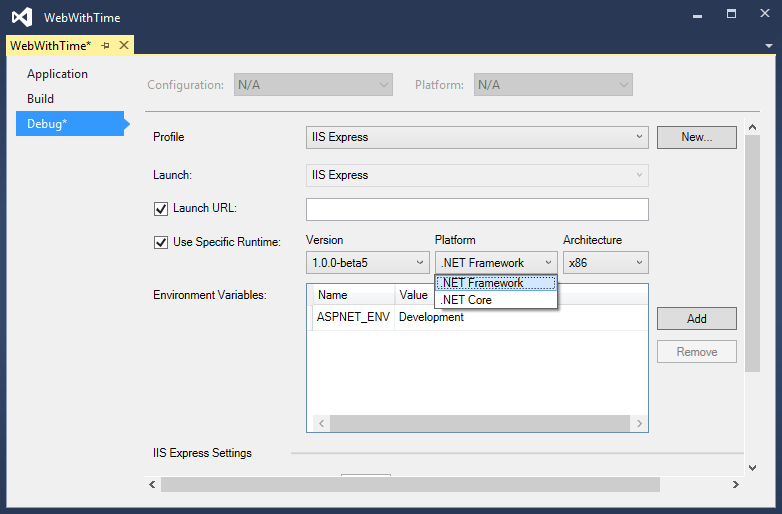 Use specific KRE/DNX/CLI version!
Choose CLR Type While Debugging
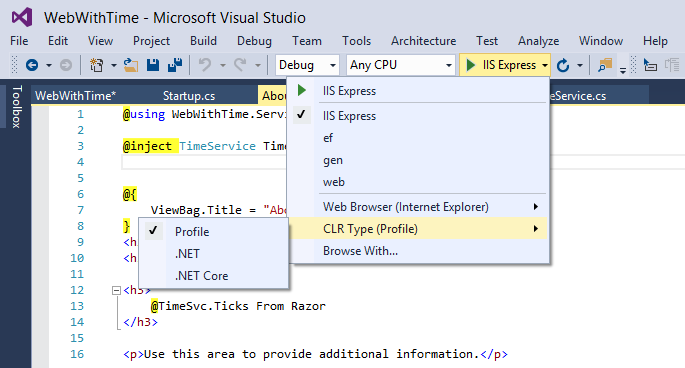 DEMO
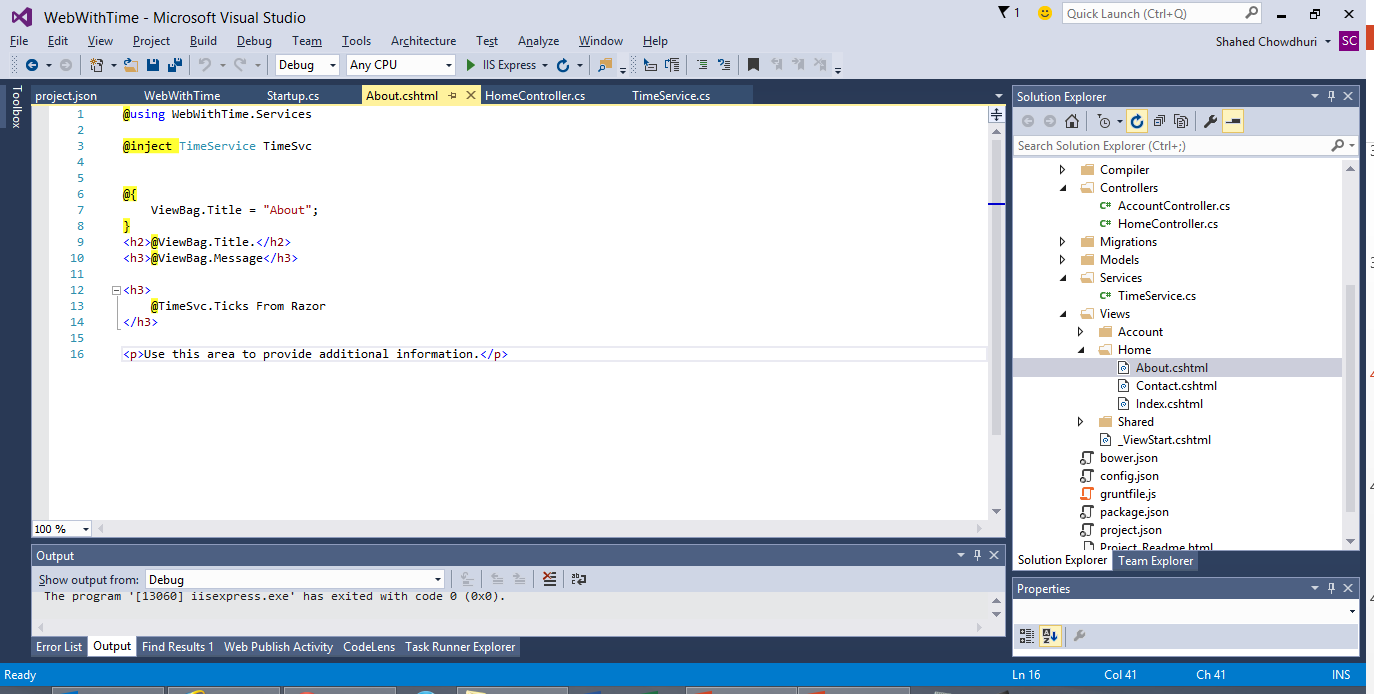 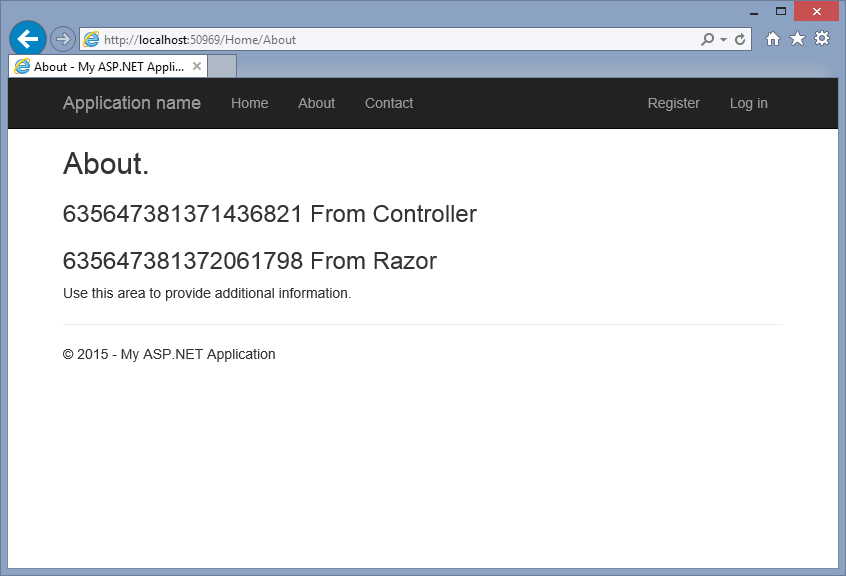 Visual Studio Code
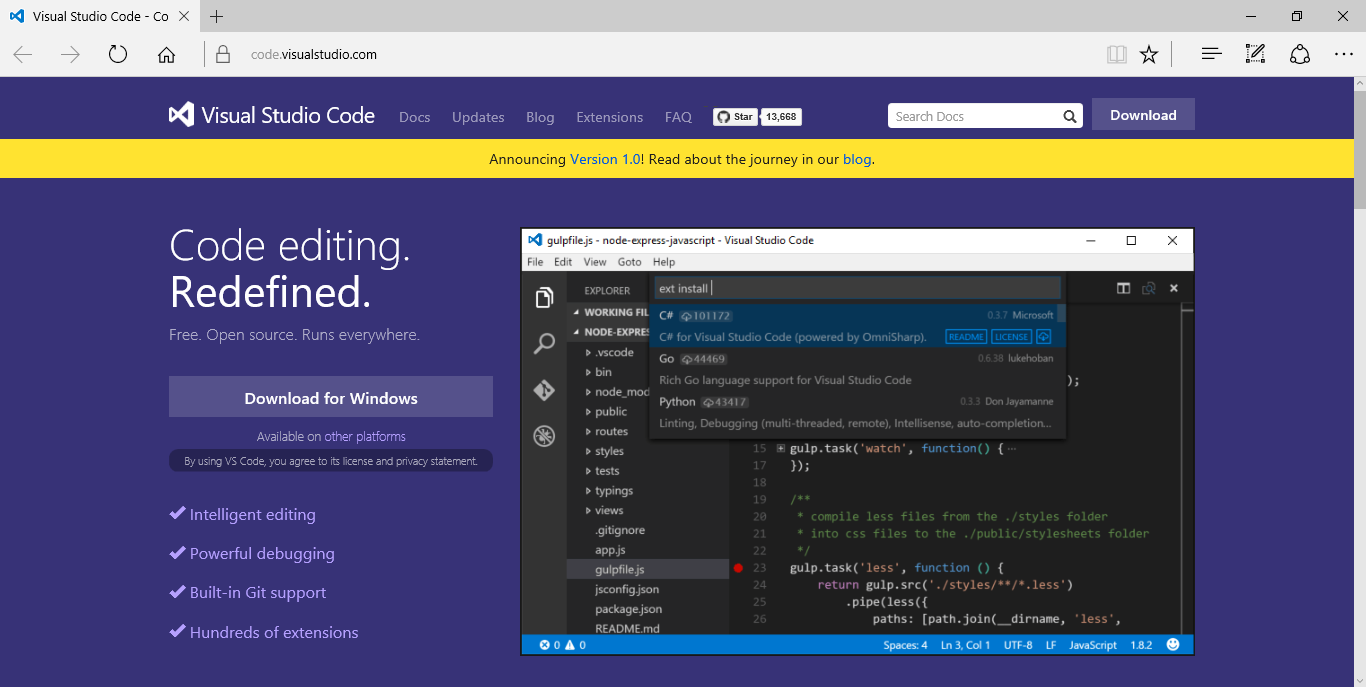 Download: https://code.visualstudio.com
.NET Version Manager (DNVM)
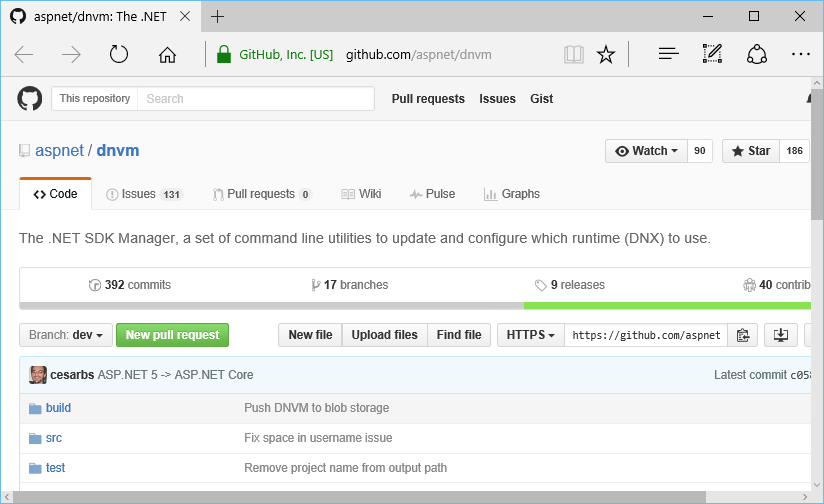 .NET SDK Version Manager
Formerly KVM
Get list of DNXs (aka KRE)
GitHub: https://github.com/aspnet/dnvm
Tooling Changes and NETStandard
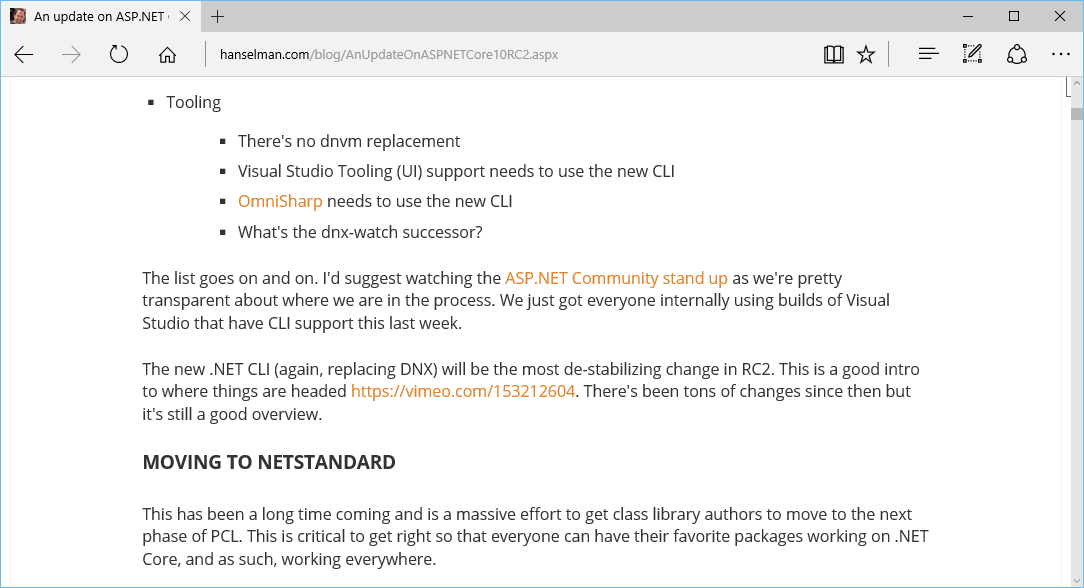 References
ASP.NET vNext: http://asp.net/vnext 
Intro: https://weblogs.asp.net/scottgu/introducing-asp-net-5  
Feb 2015 Updates:  http://blogs.msdn.com/b/webdev/archive/2015/02/23/aspnet-5-updates-for-feb-2015.aspx  
dotnetConf March 2015: https://channel9.msdn.com/Events/dotnetConf/2015 
Build 2015: https://channel9.msdn.com/Events/Build/2015 
Understanding .NET 2015:  http://blogs.msdn.com/b/bethmassi/archive/2015/02/25/understanding-net-2015.aspx 
Grunt & Bower: http://www.asp.net/vnext/overview/aspnet-vnext/grunt-and-bower-in-visual-studio-2015 
Tutorial: http://www.asp.net/vnext/overview/aspnet-vnext/vc
ASP.NET Community Standup Notes: https://blogs.msdn.microsoft.com/webdev/ 
Update on ASP.NET RC2: http://www.hanselman.com/blog/AnUpdateOnASPNETCore10RC2.aspx 
Additional Tutorials: See Starter Web Project Template
Other Resources
Roadmap: https://github.com/aspnet/Home/wiki/Roadmap 
ASP.NET Identity: http://www.asp.net/identity/overview/getting-started/introduction-to-aspnet-identity 
KRE, KVM, KPM: http://gunnarpeipman.com/2014/10/asp-net-5-what-are-kre-kvm-kpm/ 

Grunt, JS Task Runner: http://gruntjs.com/ 
Gulp, Workflow Automation: http://gulpjs.com/ 
Bower, Package Manager: http://bower.io/ 
npm, Node Package Manager: https://www.npmjs.com/
Agenda
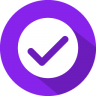 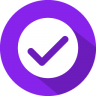 [Speaker Notes: Agenda]
Q & A
[Speaker Notes: Additional Topics]
Agenda
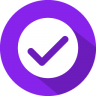 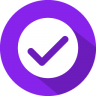 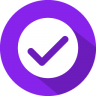 [Speaker Notes: Agenda]
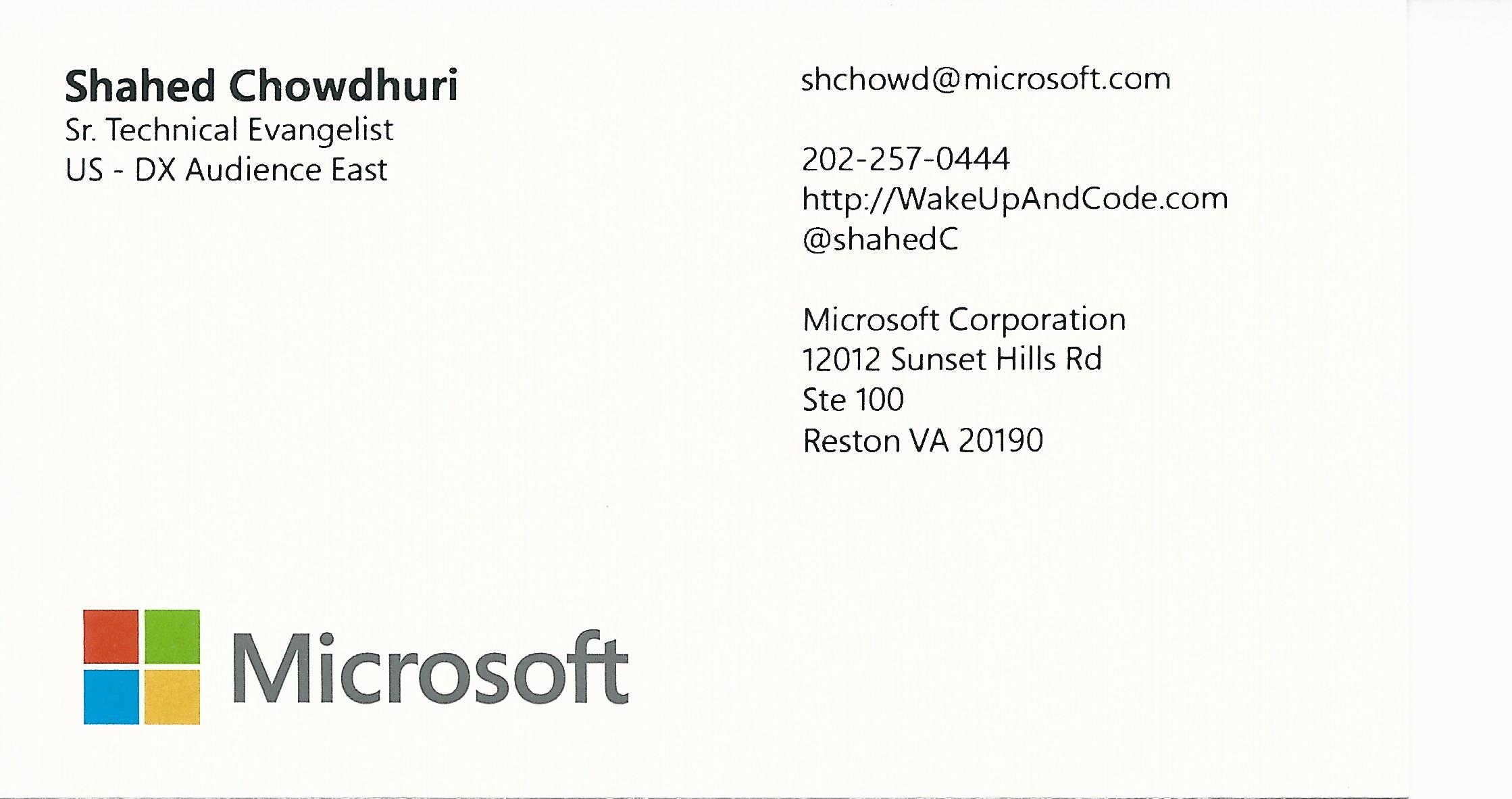 Email: shchowd@microsoft.com  Twitter: @shahedC
[Speaker Notes: Contact

Microsoft email: shchowd@microsoft.com
Personal Twitter: @shahedC

Dev Blog: WakeUpAndCode.com]